TRIPOLI   2000
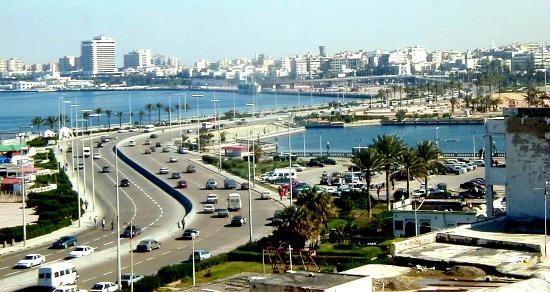 SARKOSYSME
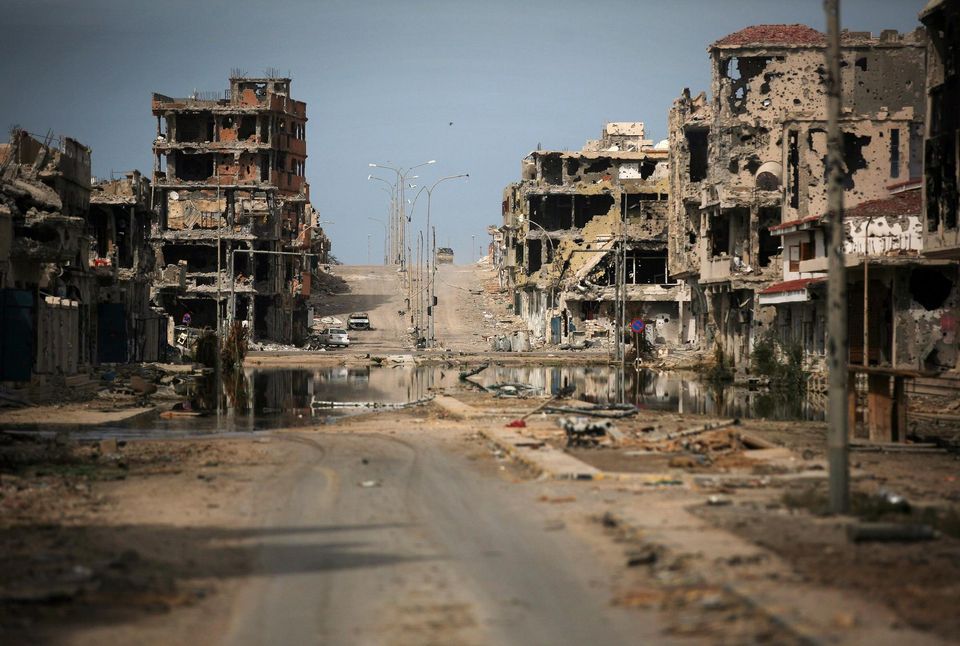 TRIPOLI 2015